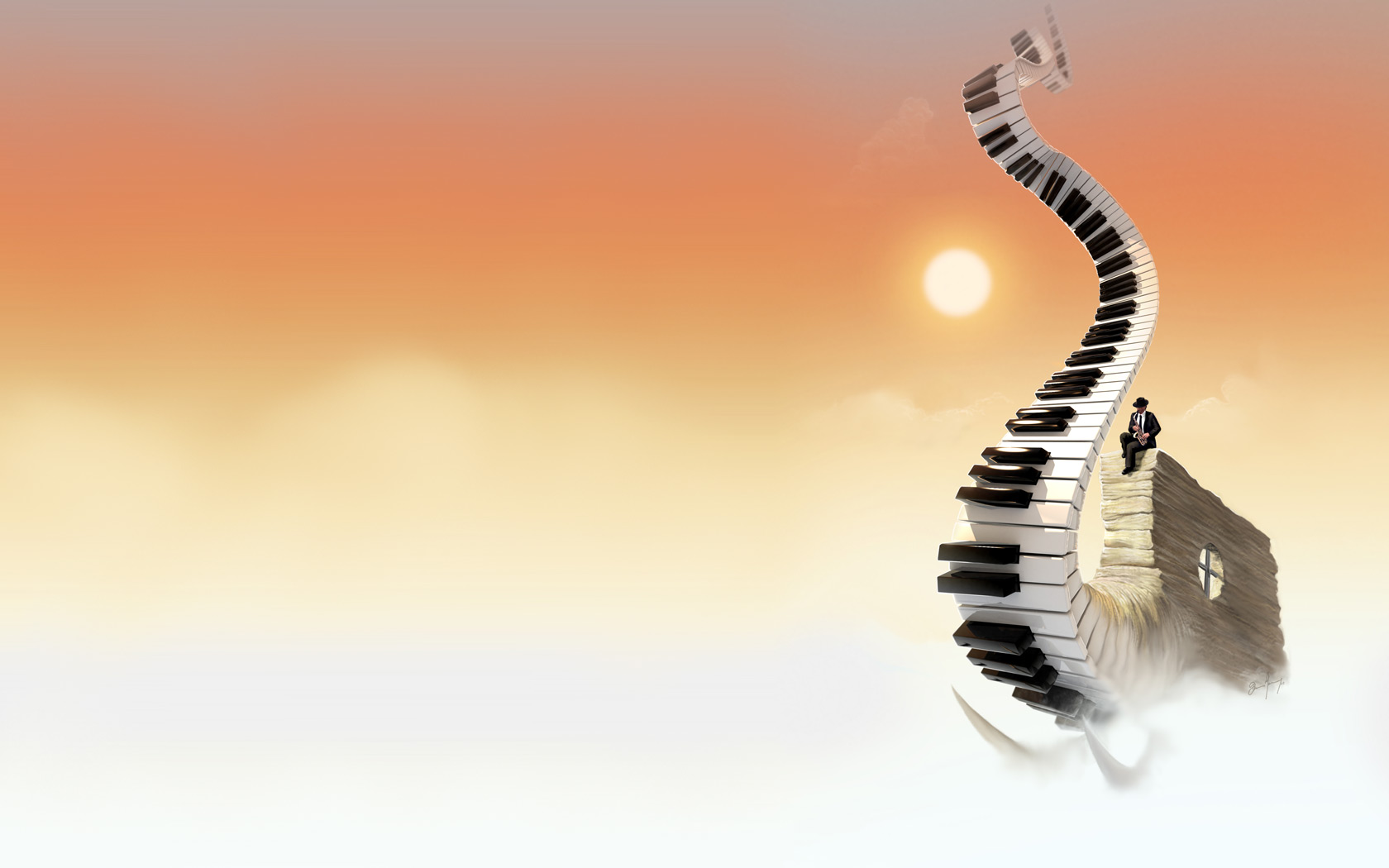 Муниципальное бюджетное дошкольное образовательное учреждение 
«Детский сад № 85 комбинированного вида» города Орла
Задание по реализации образовательной области 
«Художественно – эстетическое развитие»
Форма обучения – дистанционная
Возрастная группа – 3-4 года
Подготовила: 
музыкальный руководитель
Каталова И.В.
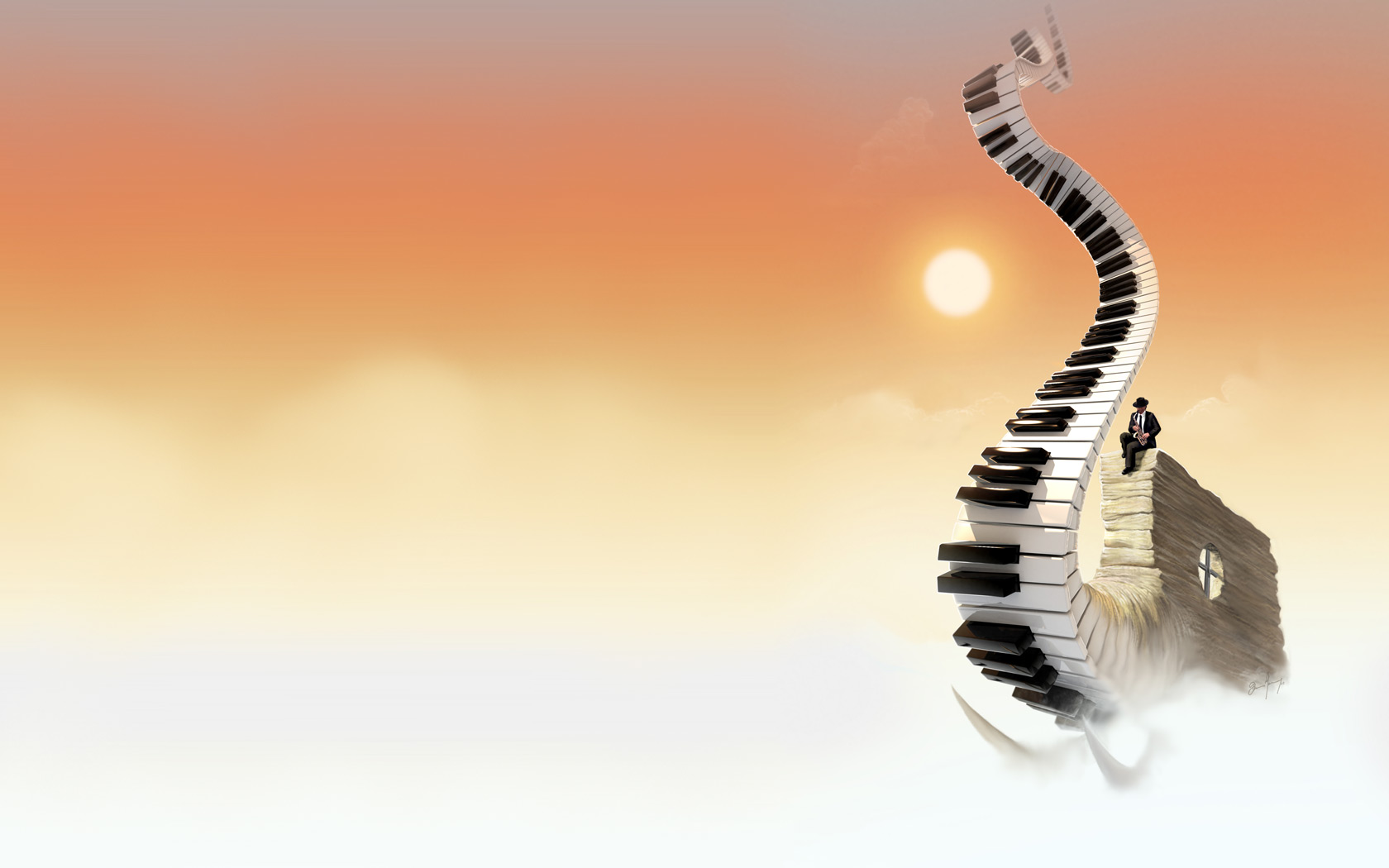 Музыкально – дидактическая игра 
«Весело – грустно»
Цель: учить детей различать характер контрастных пьес (веселая, грустная).

Правила игры: ребенок слушает отрывок  из музыкального произведения (надо нажать на «громофончик»), определяет, какого характера музыка (веселая или грустная) и  нажимает на соответствующий смайлик - картинку. Если ответ неверный, то картинка просто покачается. Если ответ верный, то картинка увеличится в размере.
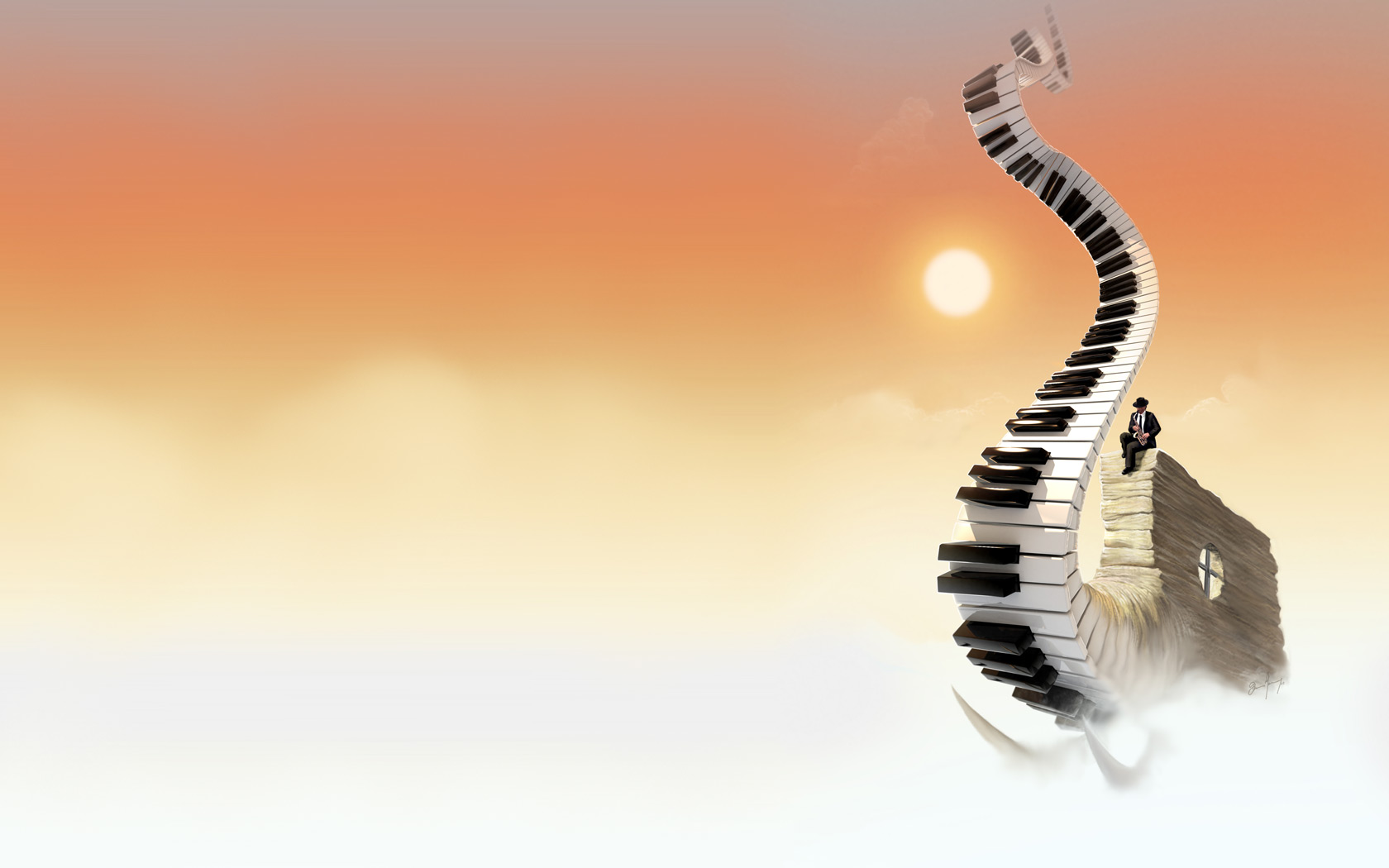 Угадай какая звучит мелодия (веселая или 
грустная)?
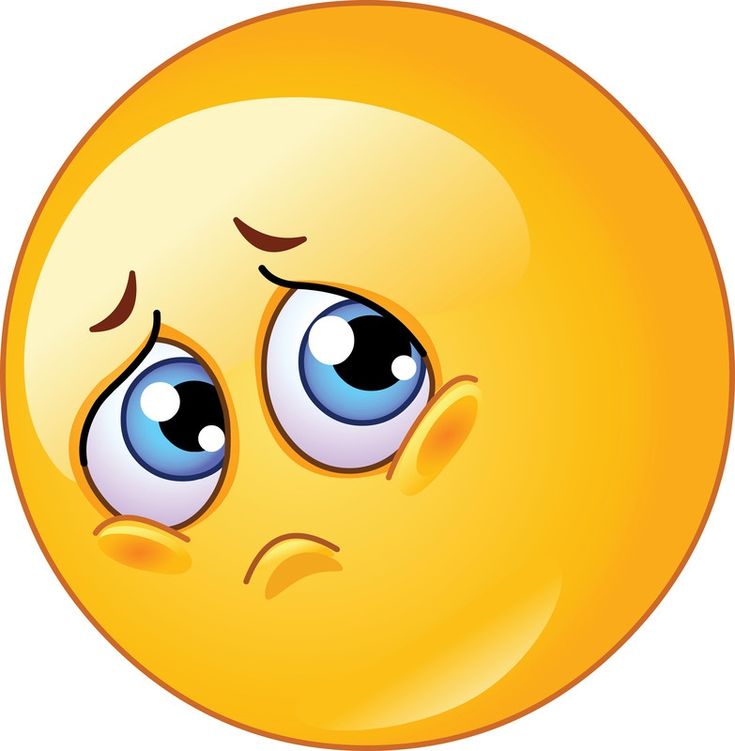 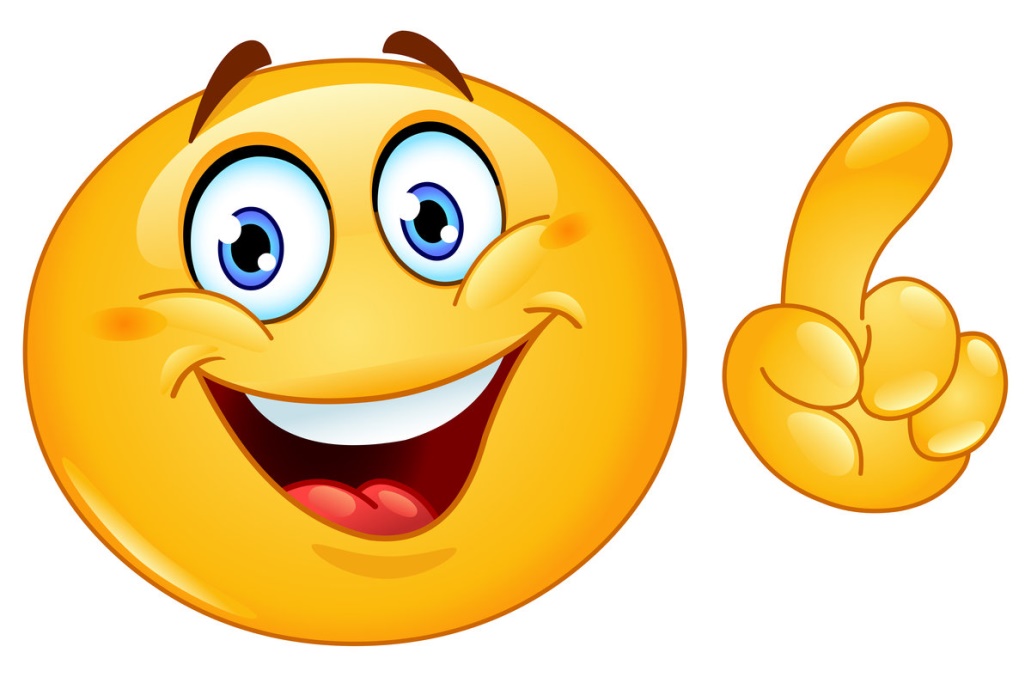 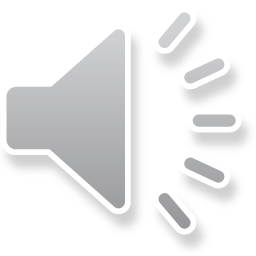 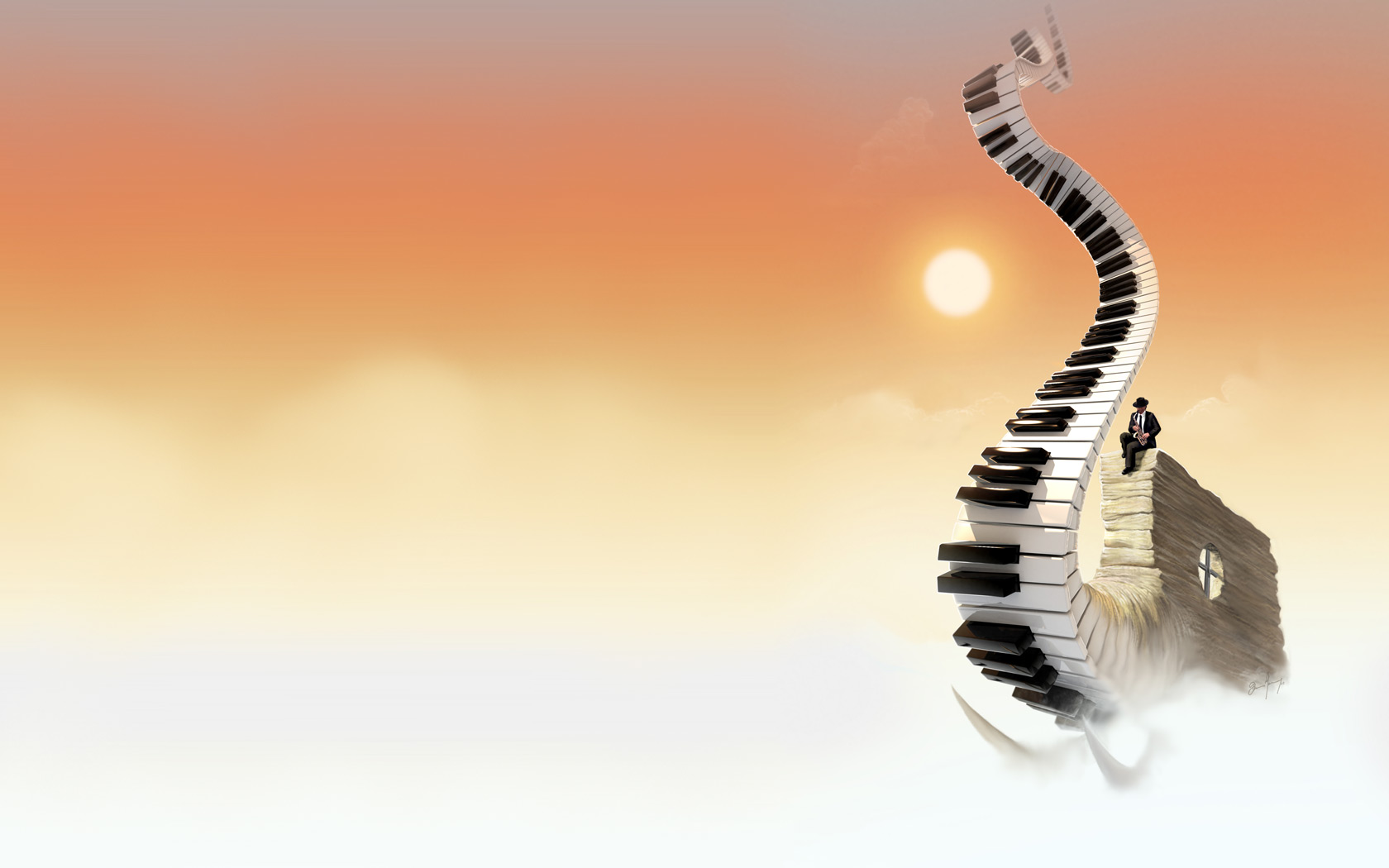 Угадай какая звучит мелодия (веселая или 
грустная)?
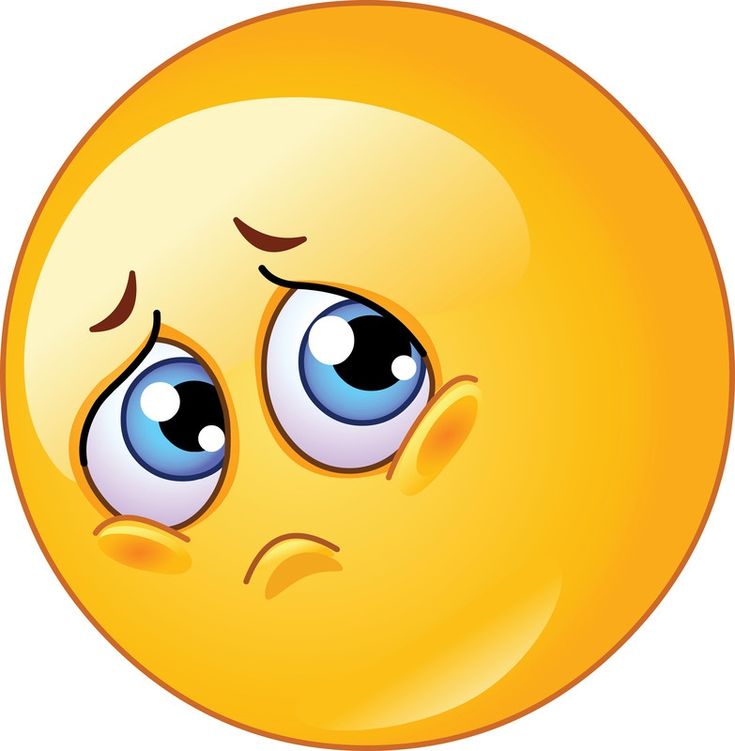 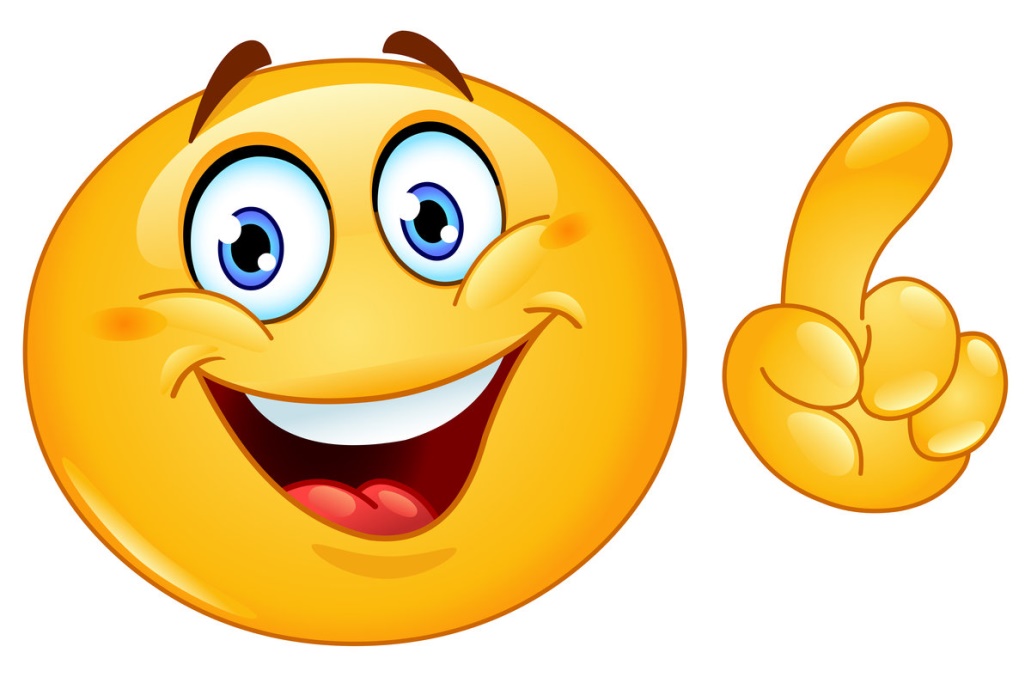 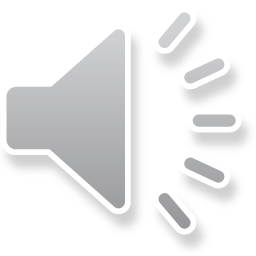 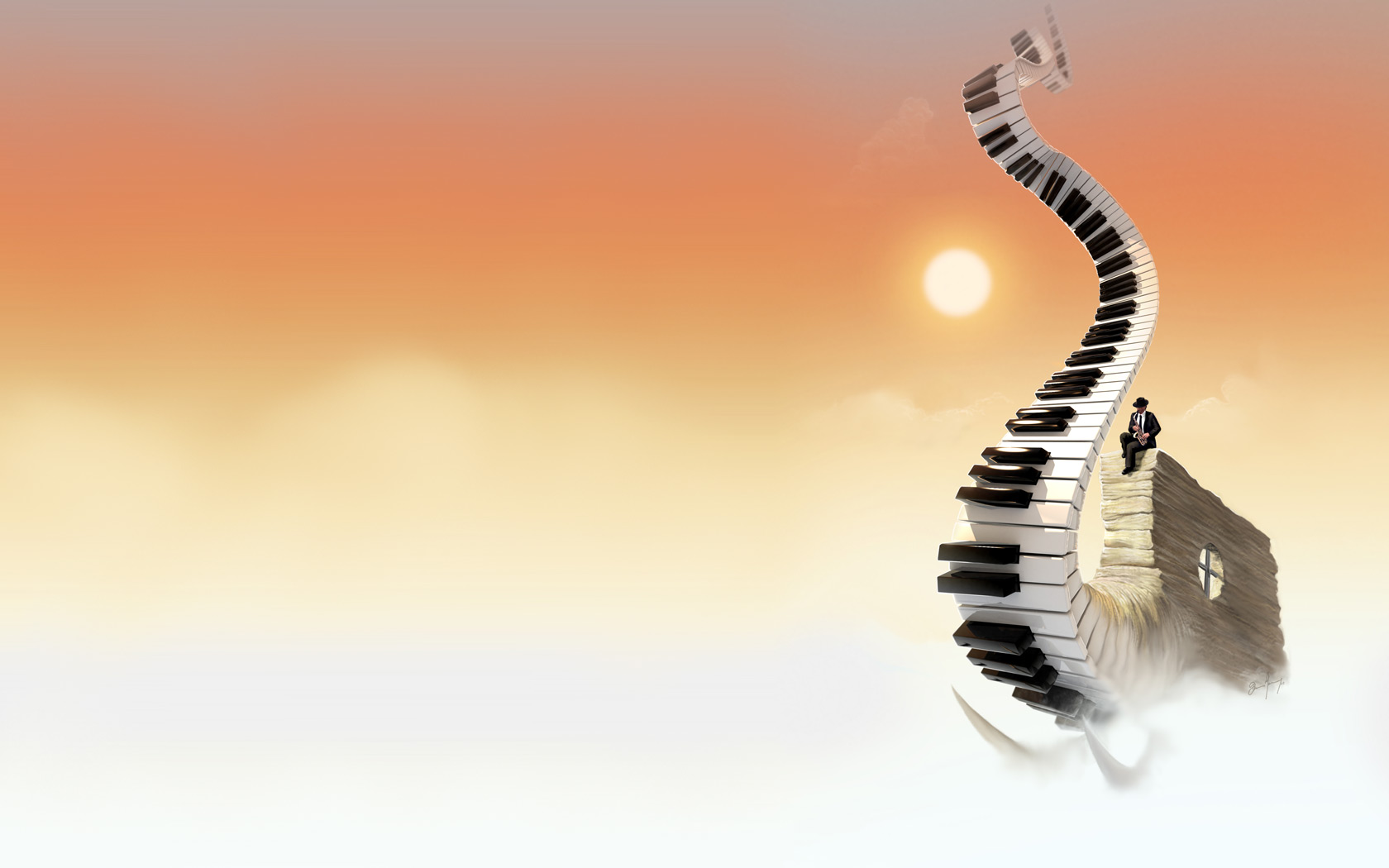 Угадай какая звучит мелодия (веселая или 
грустная)?
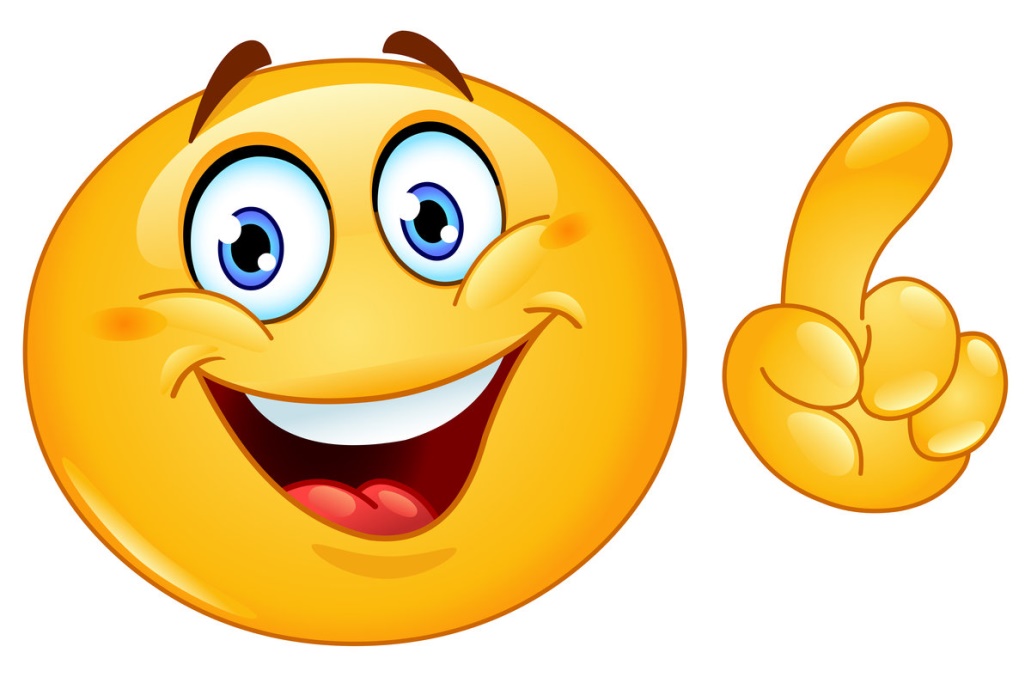 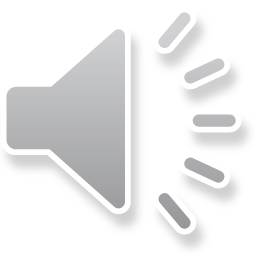 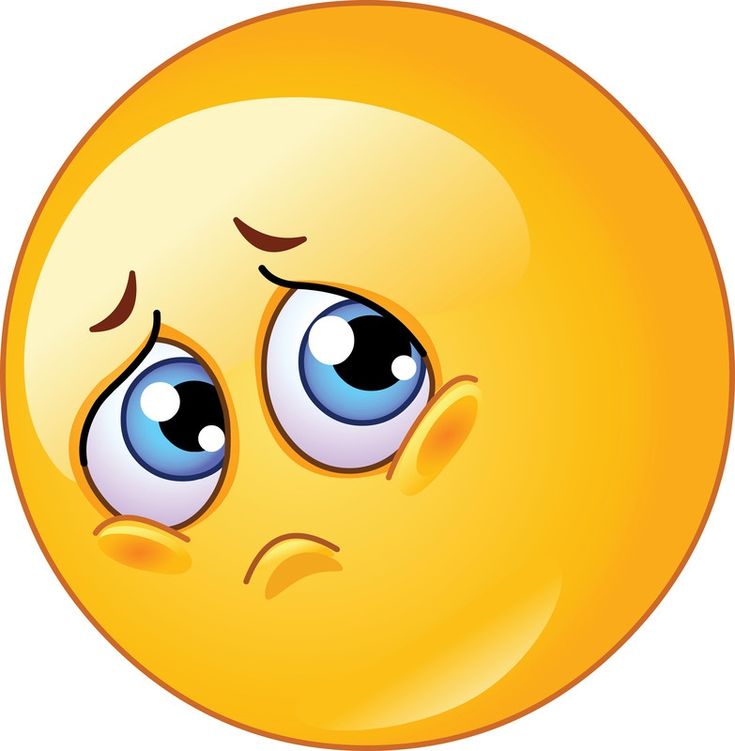 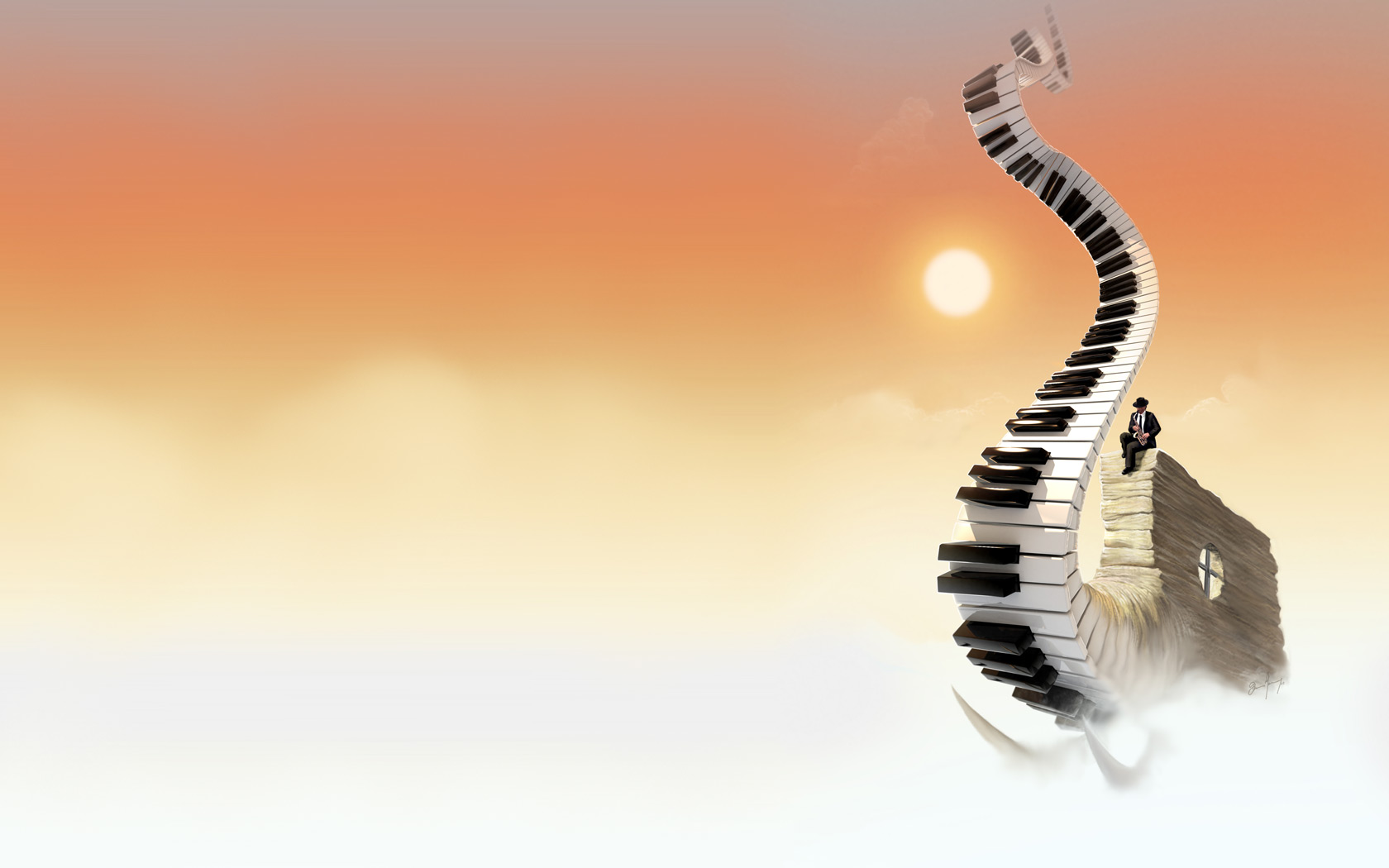 Угадай какая звучит мелодия (веселая или 
грустная)?
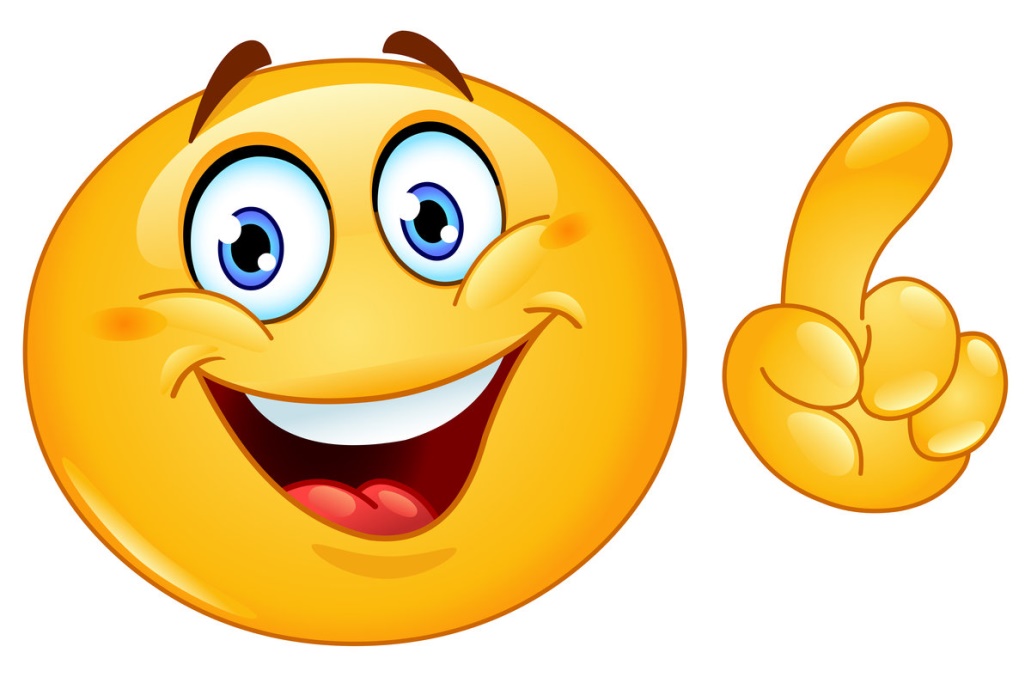 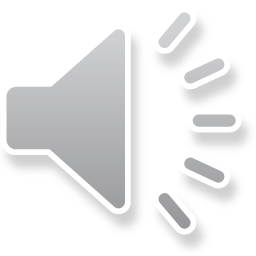 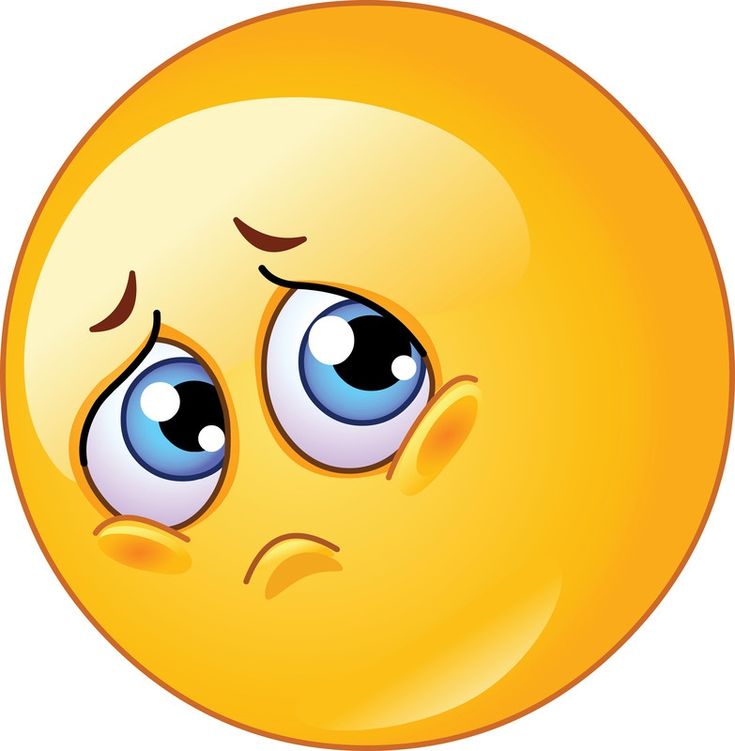 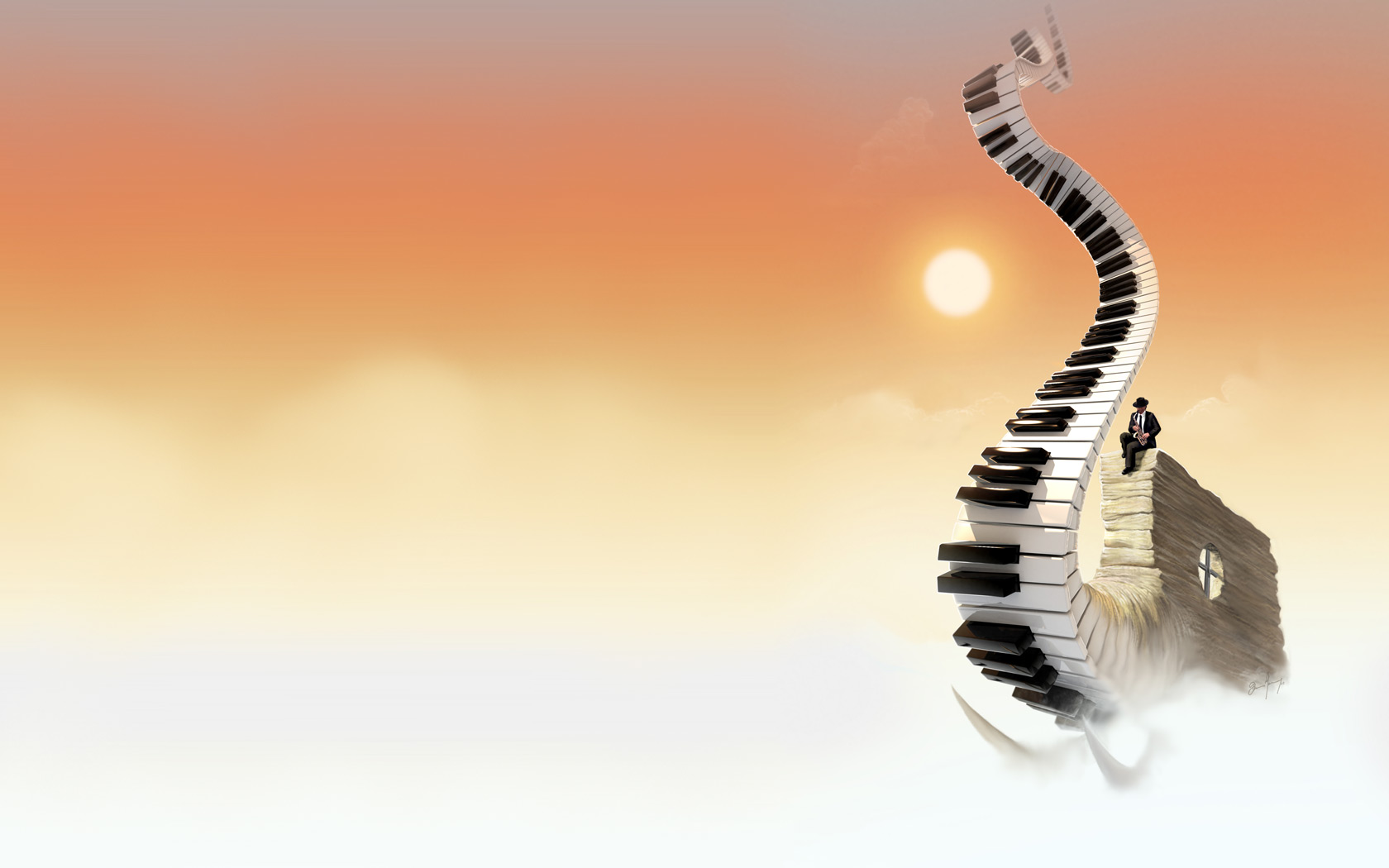 Молодец!
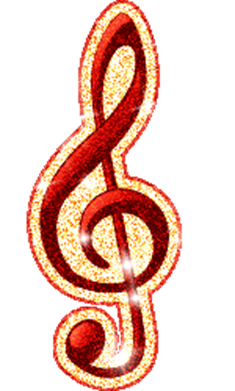